РУССКИЕ ПОСЛОВИЦЫ
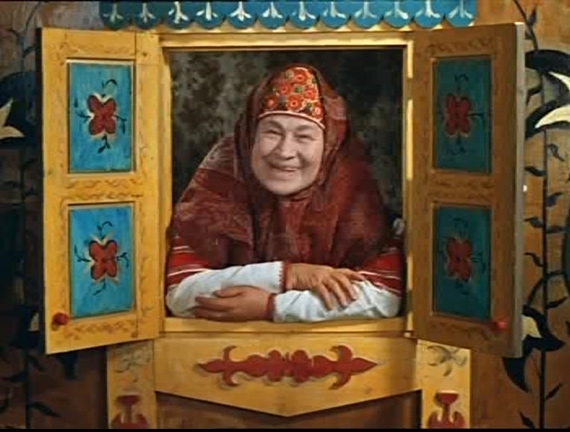 Дружба не гриб, в лесу не найдёшь.
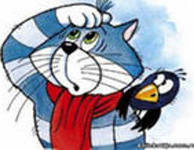 Быстрая лошадь скоро устанет.
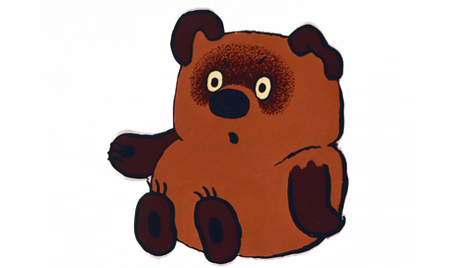 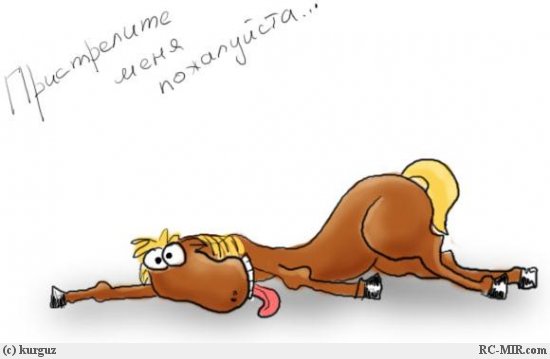 Вертит языком, что корова хвостом.
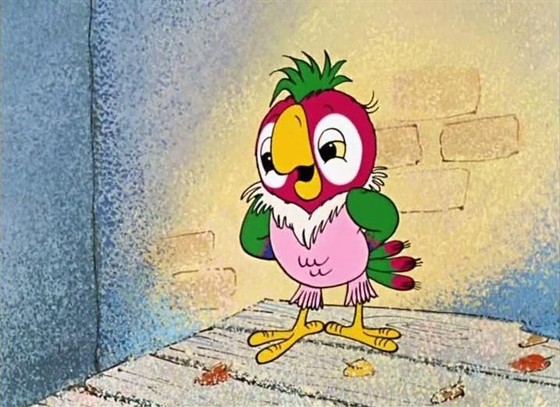 Дело не малина – в лето не опадёт.
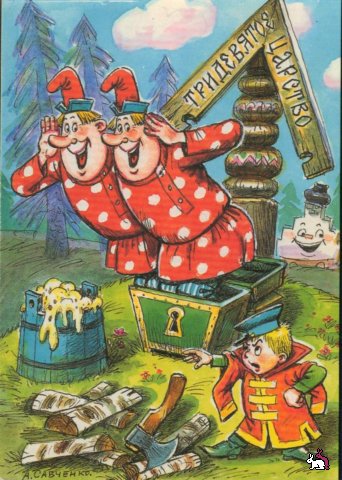 Жить весело – да есть нечего.
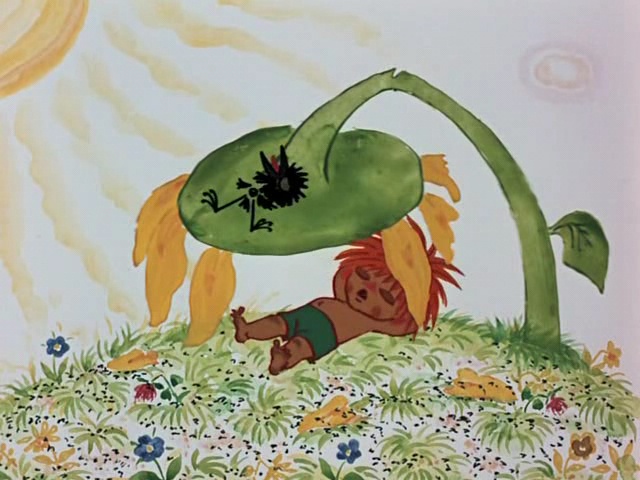 Азбука – к мудрости ………
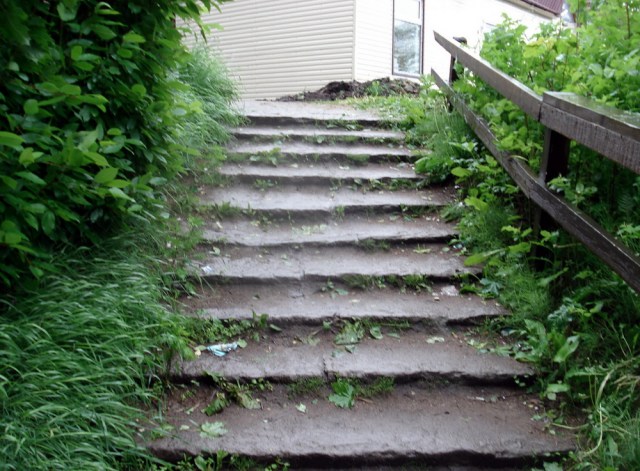 Береги платье снову, а честь (здоровье) …
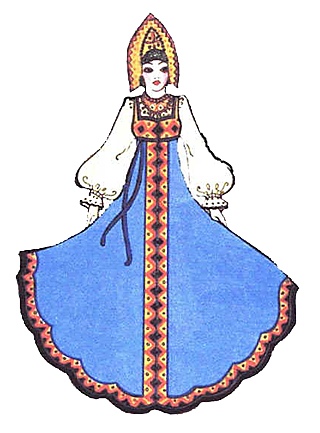 Кто скуп да жаден, тот в ….
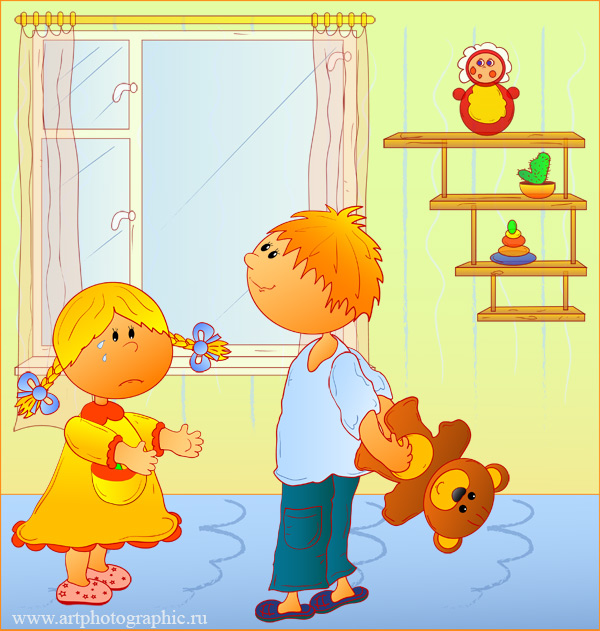 ?????   текут   И    золото   через   слёзки
?????    Верь    речам    чужим    очам    не верь    своим    а
?????  Не  вести  бородой  дом  трясти
Дома и стены помогают.